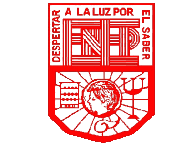 Escuela Normal de Educación PreescolarPlaneación y Gestión EducativaReflexión final del cursoDocente: Ramón  de Jesús Reséndiz SánchezNohemi Carolina Mendoza Alvarez4ºB        #9Competencia del perfil de egreso:
-Diseña planeaciones didácticas, aplicando sus conocimientos pedagógicos y disciplinares para responder a las  necesidades del contexto en el marco del plan y programas de estudio de la educación básica.-Genera ambientes formativos para propiciar la autonomía y promover el desarrollo de las competencias en los alumnos de educación básica.-Emplea la evaluación para intervenir en los diferentes ámbitos y momentos de la tarea educativa.-Propicia y regula espacios de aprendizaje incluyentes para todos los alumnos, con el fin de promover la convivencia, el respeto y la aceptación.-Utiliza recursos de la investigación educativa para enriquecer la práctica docente, expresando su interés por la ciencia y la propia investigación.-Usa las TIC como herramienta de enseñanza y aprendizaje
Saltillo, Coahuila; Enero 2019
La gestión es el conjunto de acciones integradas y desarrolladas por una organización, en ese caso educativa para conseguir un objetivo a cierto plazo, es una de las principales acciones de la administración y constituye la etapa intermedia entre la planificación y los objetivos concretos que se pretenden lograr, se desarrolla a partir de una visión amplia de las posibilidades realidades de la organización para resolver algunas situaciones o para alcanzar un fin determinado de acuerdo con las características contextuales que tenga la escuela, así como también todos aquellos recursos que se requieren para lograr alcanzar los objetivosComo lo menciona la DEGESPE, está conformada por un conjunto de procesos organizados que permiten que la institución educativa logre sus objetivos y metas. Se deben de desarrollar una serie de procesos como el diagnostico, la planeación, la ejecución, el seguimiento y la evaluación, todos ellos relacionándose entre sí para cumplir con los aspectos que debió presentar el personal directivo de la escuela según las problemáticas mas importantes que se le presentan todas las instituciones educativas requieren de una buena gestión de lo contrario no existiría una coherencia con las acciones de cada sujeto educativo y solamente se estarían saltando los problemas en lugar de solucionarlos con un proyecto a nivel escolar, el cual plantearía una  serie de acciones para cada agente educativo que le abonarían a las problemáticas de la institución
El curso de planeación y gestión educativa pretende que el futuro docente de educación básica reconozca e que la gestión educativa es esencial para el logro de los propósitos de la escuela, a partir de la identificación de sus condiciones y cultura particulares, de manera que sea capaz de participar en el funcionamiento eficaz de la institución y apoyar su proyecto de desarrollo.
La gestión educativa es un proyecto organizacional que cuenta con una serie de acciones que le abonan a una problemática que tenga la institución educativa, aunque es un termino que se ha presentado en las ultimas tres décadas en nuestro país, gran parte de las escuelas no lo consideran como algo relevante, siguen jugando únicamente con el rol que le corresponde a cada agente educativo y se olvida del compromiso por atender las necesidades que marca el contexto la dirección es la encargada de hacer que funcione la institución de manera positiva, por lo tanto el director debe de conocer nuevas técnicas que le permitan conducir, diseñar y dirigir mejores proyectos educativos, eficaces desde lo pedagógico, eficientes desde lo administrativo, efectivos desde lo comunitario. Es un trabajo que requiere de mucho compromiso por parte de cada personal, sin embargo si l personal de dirección no guía sus responsables difícilmente se observara un progreso en los proyectos implementados La responsabilidad es un aspecto fundamental dentro de la gestión educativa al igual que el trabajo colaborativo, en la actualidad cada vez se omiten mas el diseño de actividades que involucren a todos los sujetos educativos con el fin de beneficiar el proceso educacional de los alumnos, al igual que se ha perdido la comunicación entre todos para plantear las dificultades existentes y por ende las propuestas de mejora